Git : Part 2Checkout, Add, Commit
These slides were largely cut-and-pasted from http://excess.org/article/2008/07/ogre-git-tutorial/ , with some additions from other sources. I have deleted a lot from the cited tutorial, and recommend that you listen to the entire tutorial on line, if you can.
Topics
Review
Creating an empty repository
Adding file changes to it
Committing the changes
Git naming conventions for commits
Git commands for getting information about a repository
Review
Core git concepts
Git object model
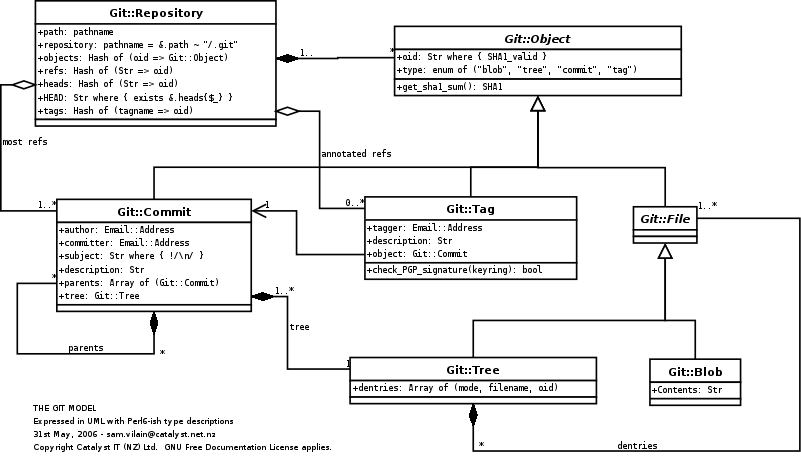 http://utsl.gen.nz/talks/git-svn/git-model.png
[Speaker Notes: The component clases of the Git object model, as a UML class diagram.]
Git components
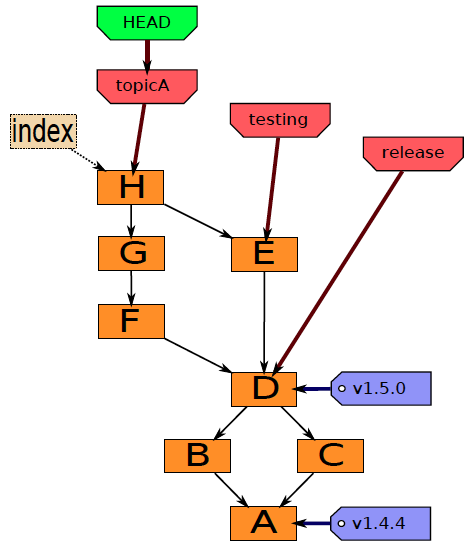 Index
“staging area”
what is to becommitted
http://edgyu.excess.org/git-tutorial/2008-07-09/intro-to-git.pdf
Local Operations
Repository(.git directory)
Index (staging area)
Working directory
checkout the project
add (stage) files
commit
Git transport commands
http://osteele.com/images/2008/git-transport.png
Git init, add, commit
Using basic local operations to work on a single branch.
Bootstrap
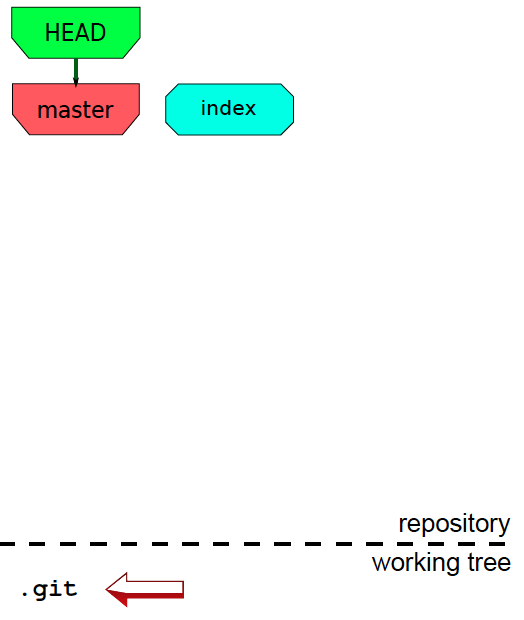 mkdir project
cd project
git init
http://edgyu.excess.org/git-tutorial/2008-07-09/intro-to-git.pdf
Work
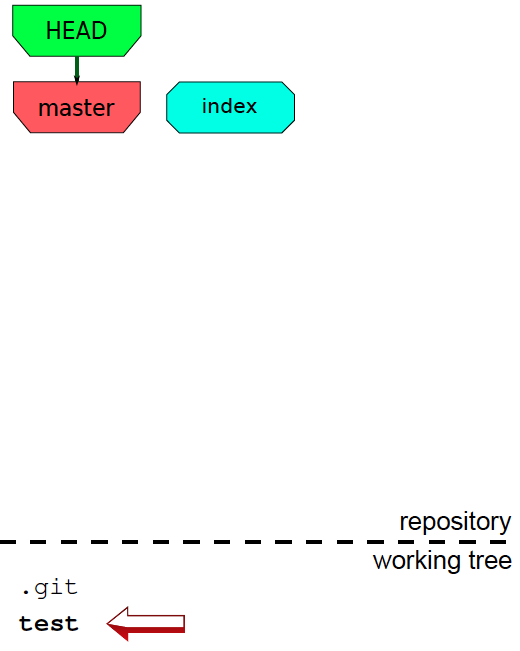 touch test
http://edgyu.excess.org/git-tutorial/2008-07-09/intro-to-git.pdf
[Speaker Notes: As you work you modify, create, and delete files.]
Stage
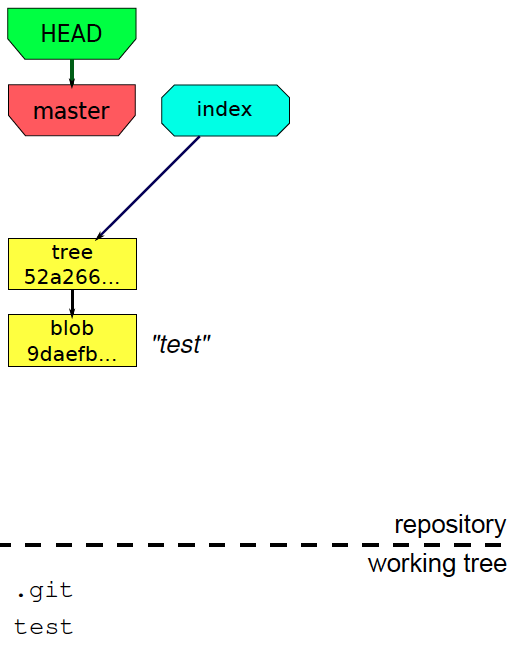 touch test
git add test
http://edgyu.excess.org/git-tutorial/2008-07-09/intro-to-git.pdf
Commit
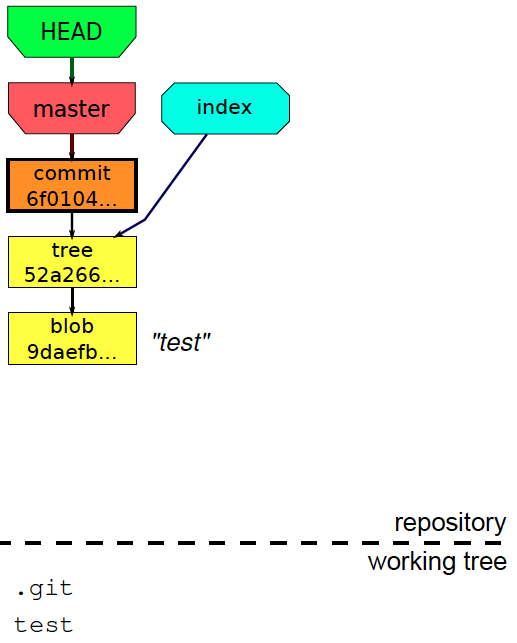 touch test
git add test
git commit –m”test”
http://edgyu.excess.org/git-tutorial/2008-07-09/intro-to-git.pdf
Work & Stage
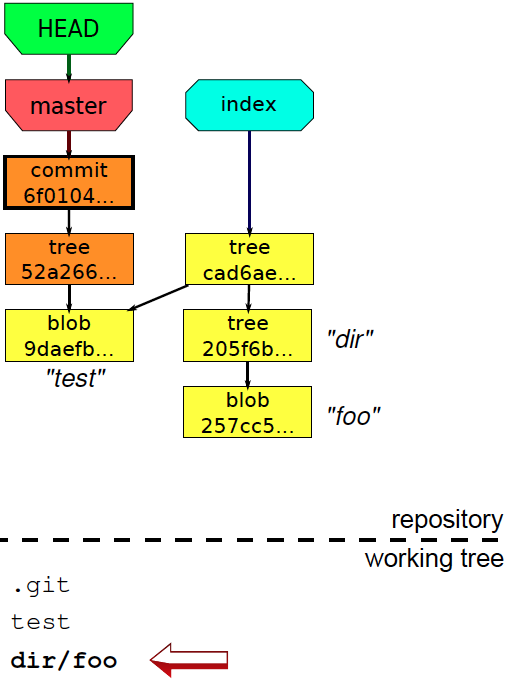 touch test
git add test
git commit –m”test”
mkdir dir
echo “foo” > dir/foo
git add dir/foo
http://edgyu.excess.org/git-tutorial/2008-07-09/intro-to-git.pdf
Commit again
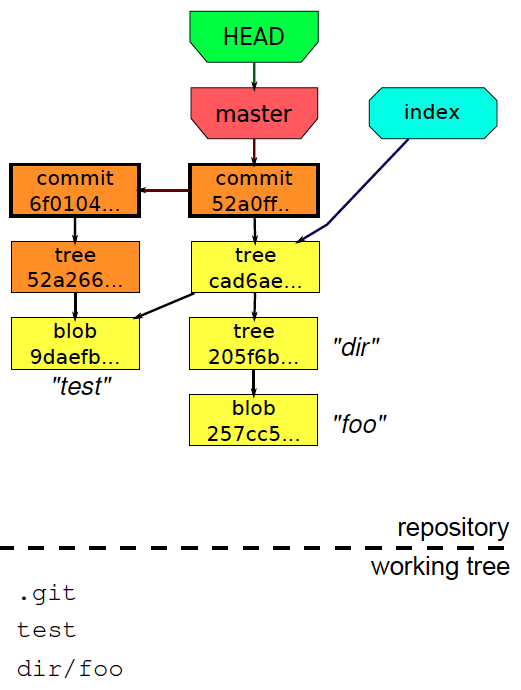 touch test
git add test
git commit –m”test”
mkdir dir
echo “foo” > dir/foo
git add dir/foo
git commit –m”foo”
http://edgyu.excess.org/git-tutorial/2008-07-09/intro-to-git.pdf
Naming
How to refer to a commit
A commit can be identified by
full hash	
short hash
tag
local branch
remote branch
message
checkout
last fetch
previous head
…
6bb1270ffb60cbfef87266d2d4b44abe4218d9c68
6bb127
V1.5.6.1
master
origin/master
“:/some text:
HEAD
FETCH_HEAD
ORIG_HEAD
Other naming methods
HEAD^, HEAD^^, …
MASTER^, MASTER^^, …
HEAD~1, HEAD~2, …
@{yesterday}, or HEAD@{yesterday}
branchname@{June.1}
master@{3}
HEAD
B
A
HEAD^
Getting information
See the state of your repository, and review the history.
git status
Shows what is
Staged
Unstaged
Untracked
git diff
git diff
	index vs. working files
git diff –staged
	HEAD vs. index
git diff HEAD
	HEAD vs. working files
git diff <commit1> <commit2>
git show
git show
summarizes the last commit
git show –stat
shows just the statistics
git show –name-status
shows status
Can apply to any commit
git show HEAD
git show master^^
…
Or to a file
git show HEAD:file
git log
Shows history of changes
Can apply to any single commit or range
git log
git log tag..branch
git log HEAD~10..
git log ~10
Or attributes of commits, etc. etc.
git log --since=“May 1” –until=“June 1”
git log --author=fred
git log --grep-”commit.*message.*text”
…
git grep
git grep –e “pattern” -- some/file
git grep –e “pattern” branch -- some/file
Viewing references
Named
Refer to commits
Can be moved
3 basic types:
Tags
Local branches
Remote branches
Tags
To list tags:    git tag –l
web2py1.74.11
web2py1.74.9
web2py1.75.2
Or look at the files in .git/refs/tags/
Local branches
To list them: git branch –l
   branch1
   branch2
* master
Or look at files in .git/refs/heads/
Remote branches
To see them: git branch –r
  origin/HEAD -> origin/master
  origin/master
  origin/update
Or look at files in .git/refs/remotes/